Day Five
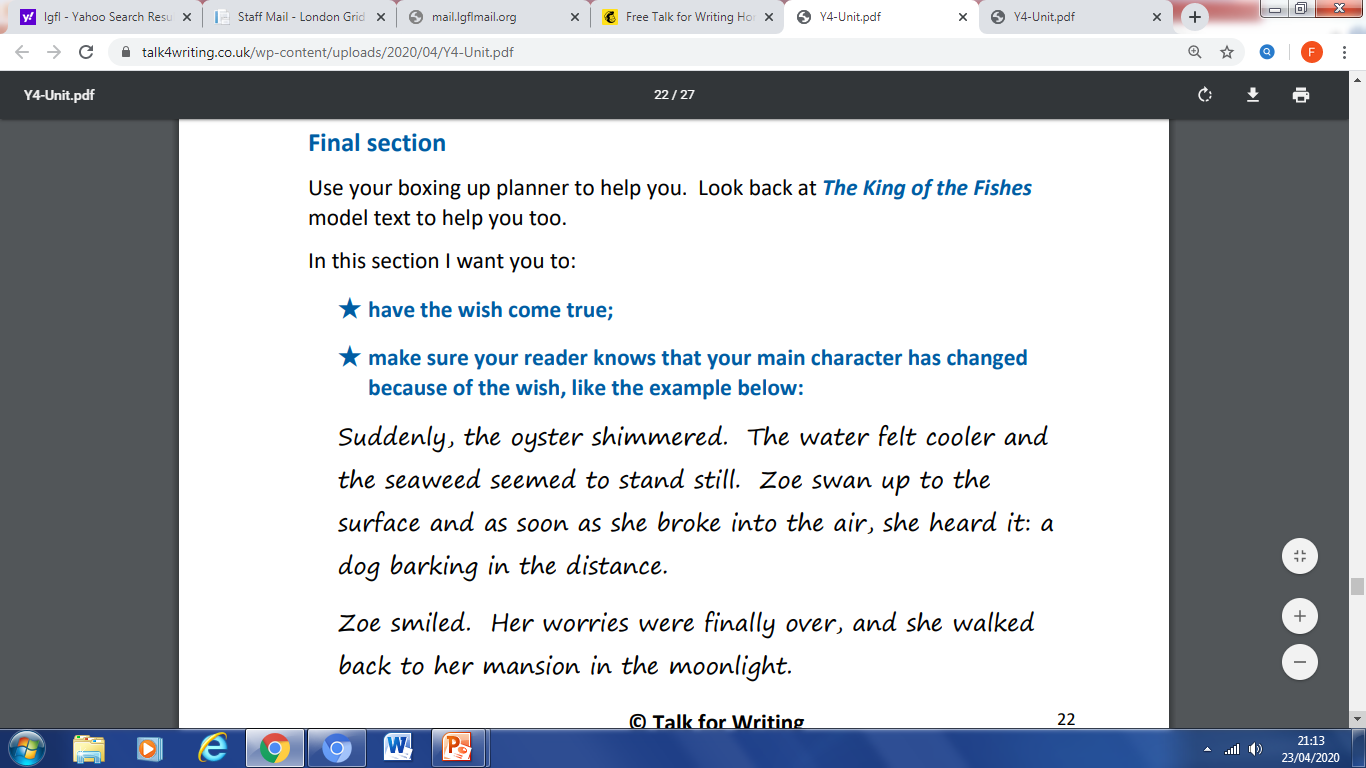 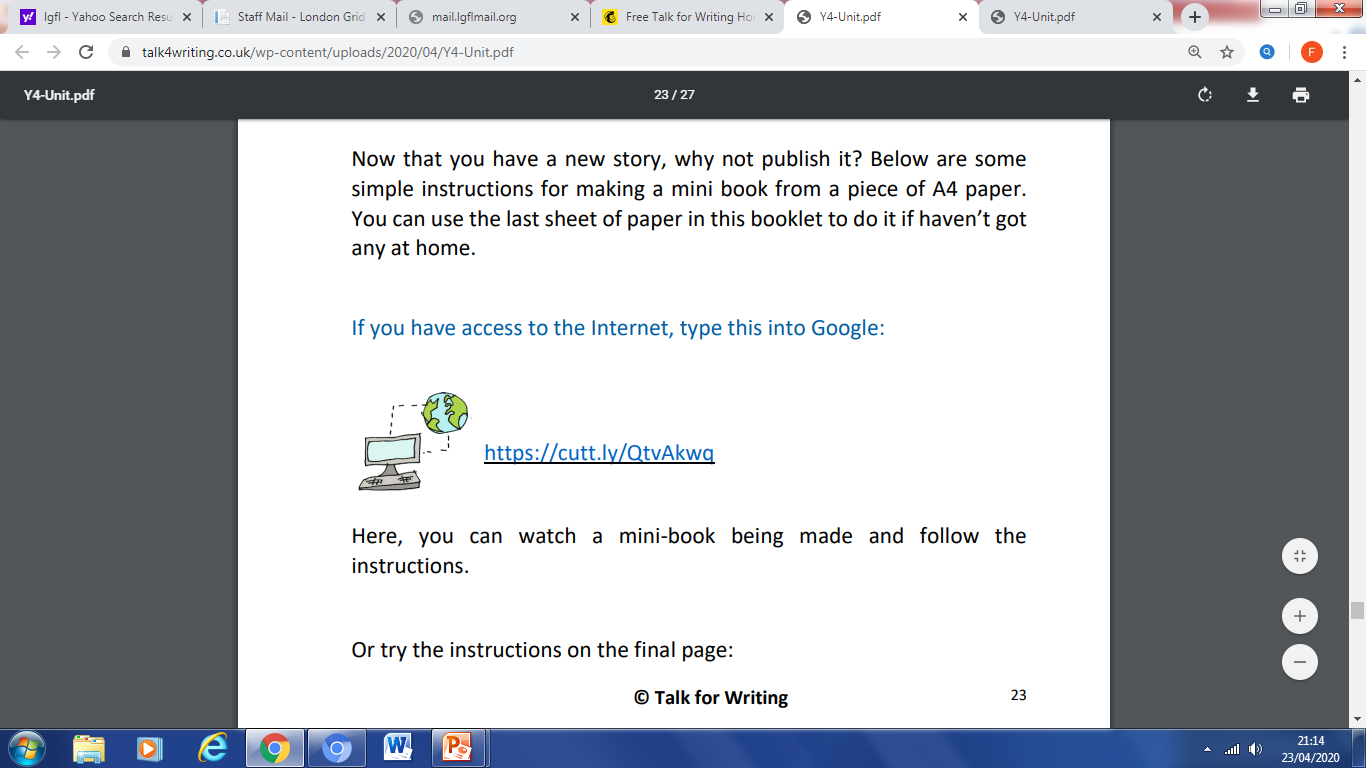 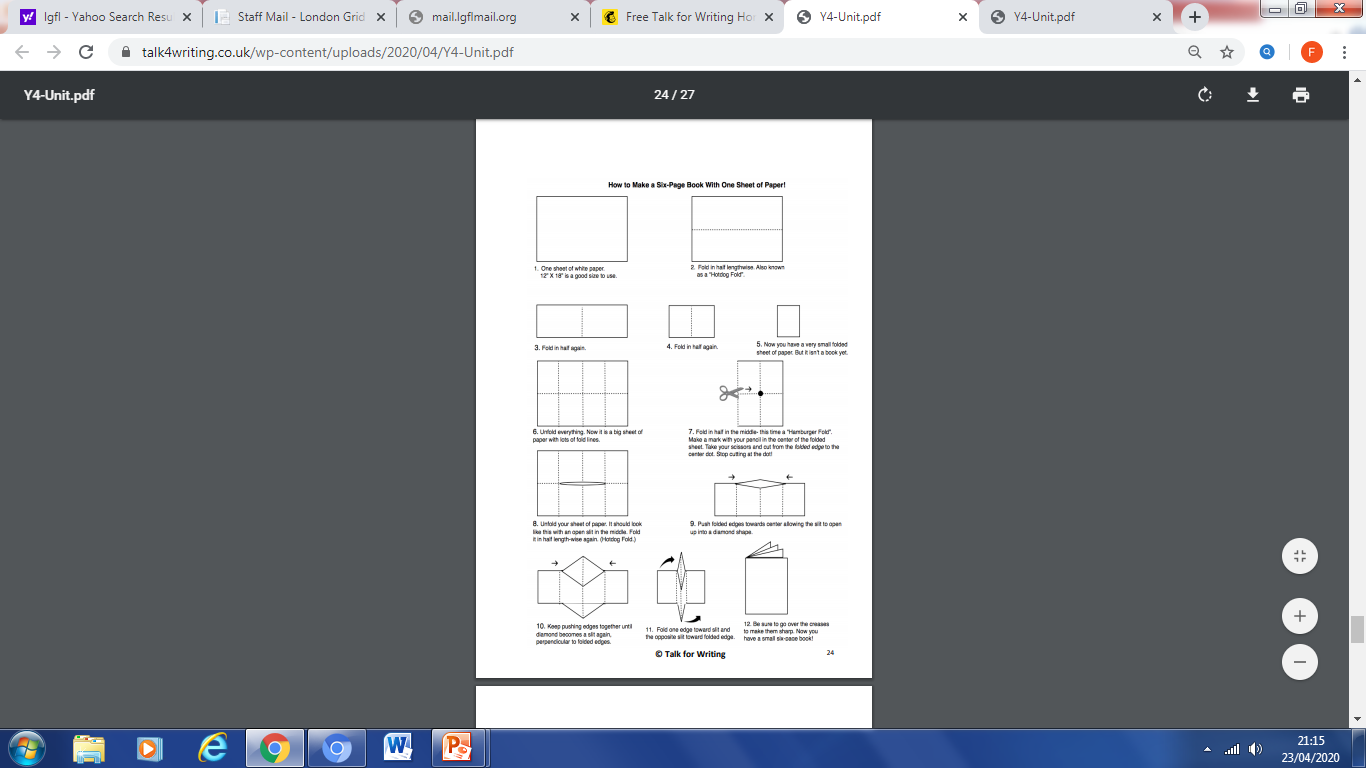 Lesson 20 – WALT: Problem solve continued.
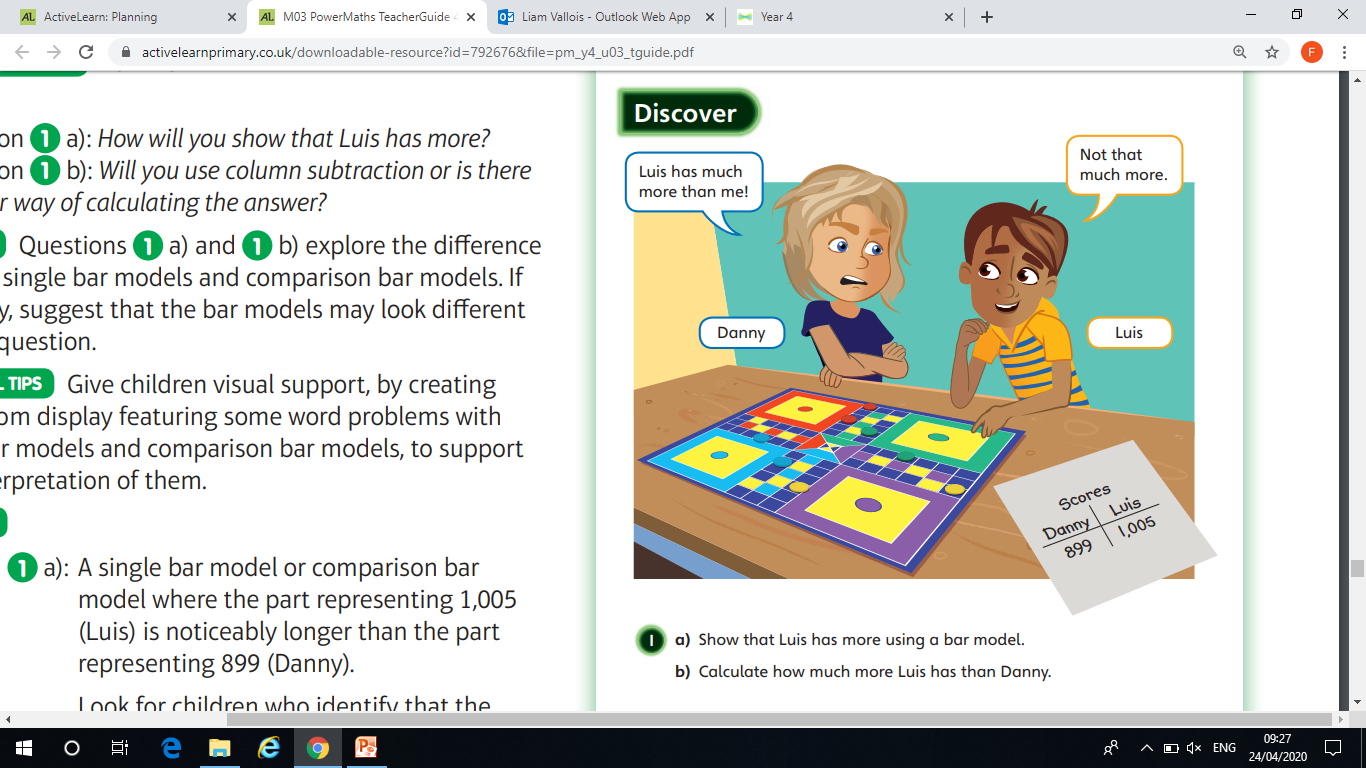 How will you show that Luis has more?
Will you use column subtraction or is there another way?
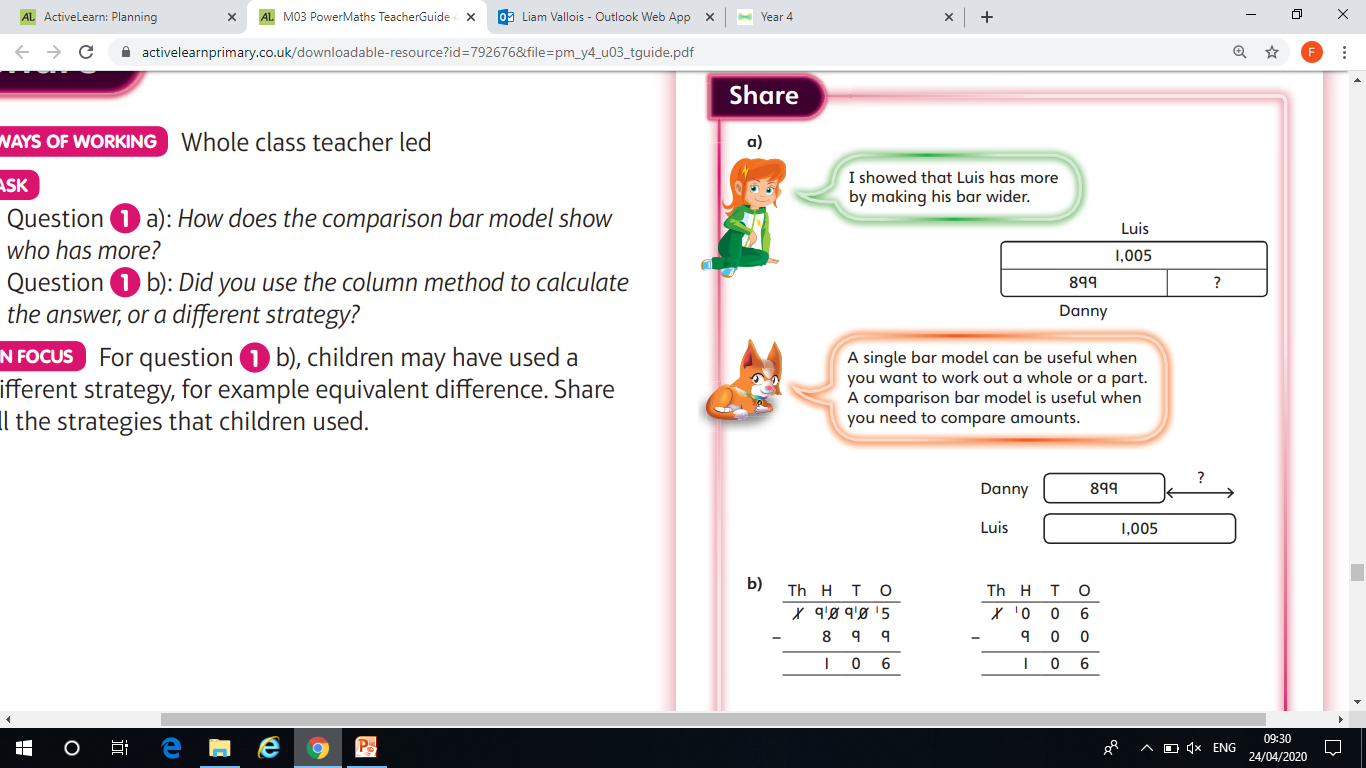 How does the comparison bar model show who has more?
Did you use the column method to calculate the answer?
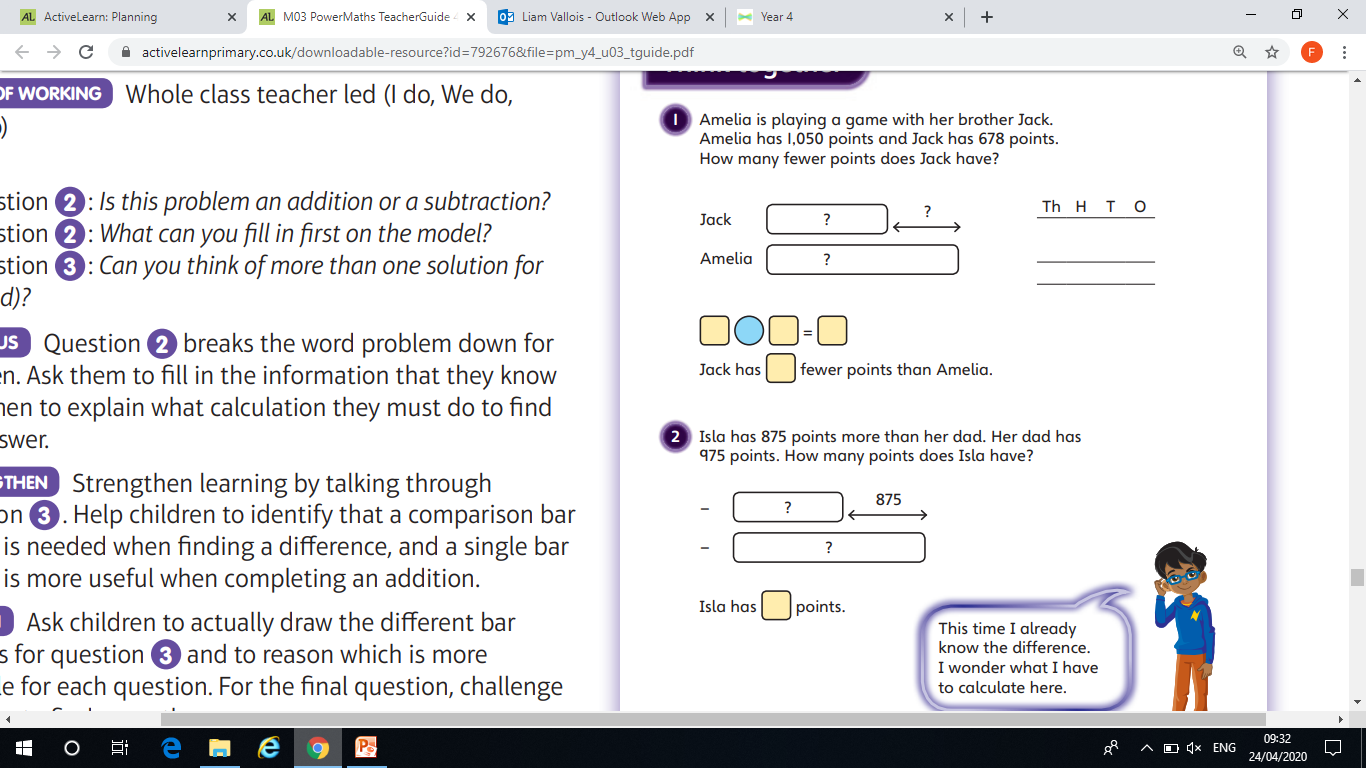 Is this problem addition or subtraction?
What can you fill in first on the model?
Practice Questions
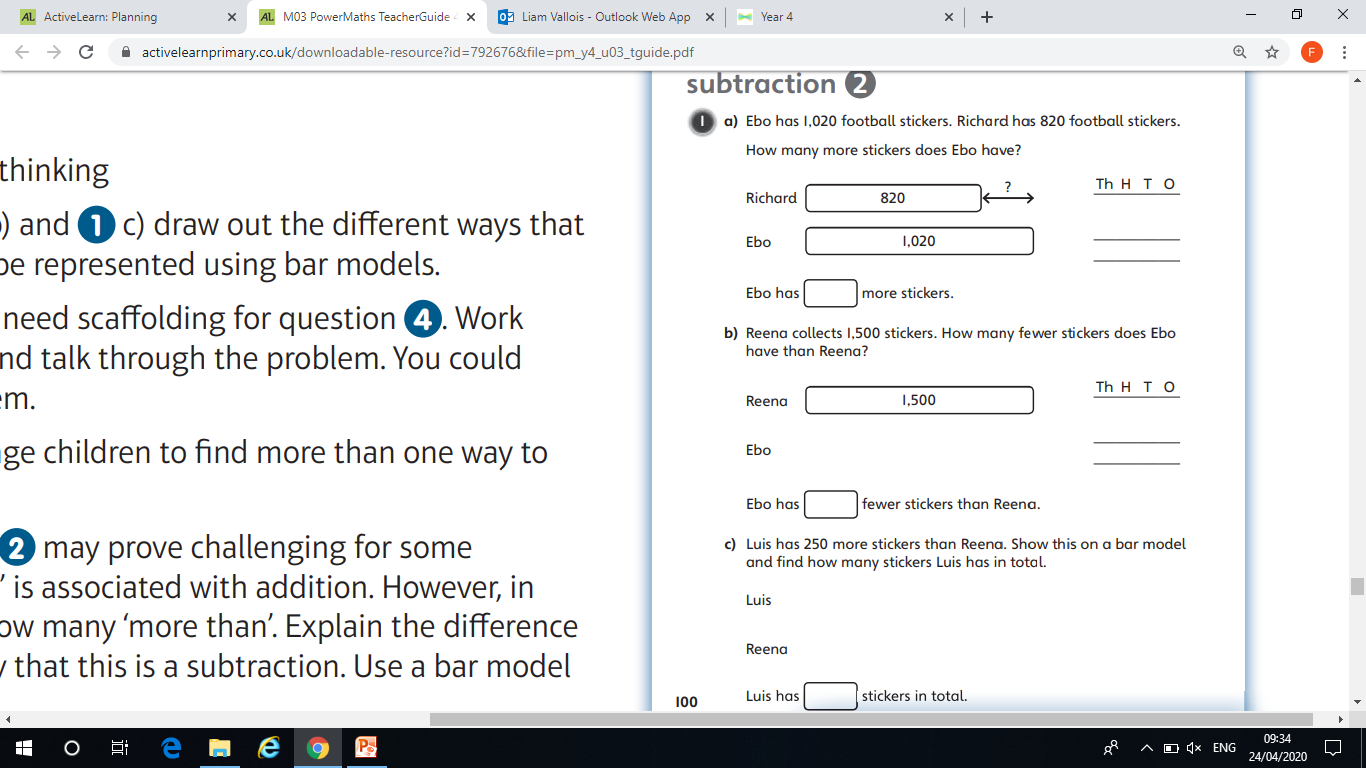 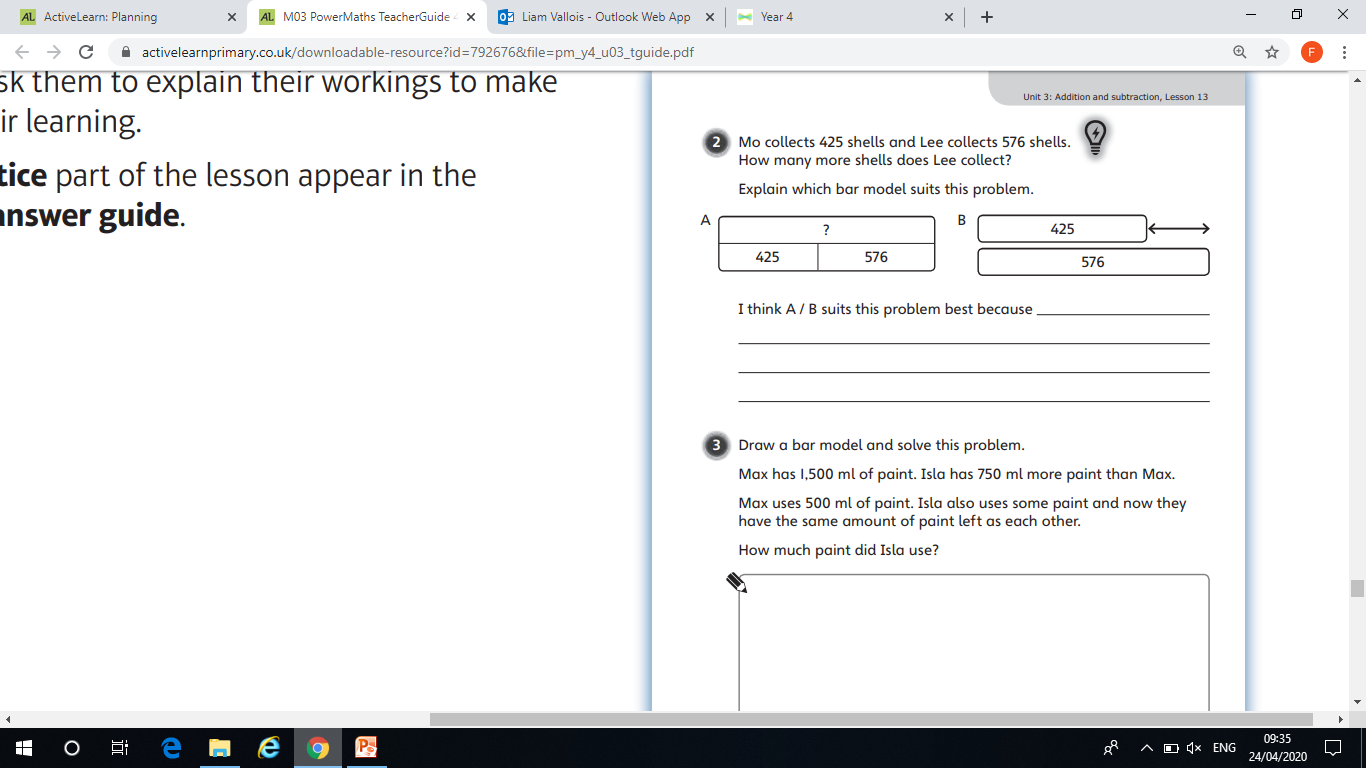 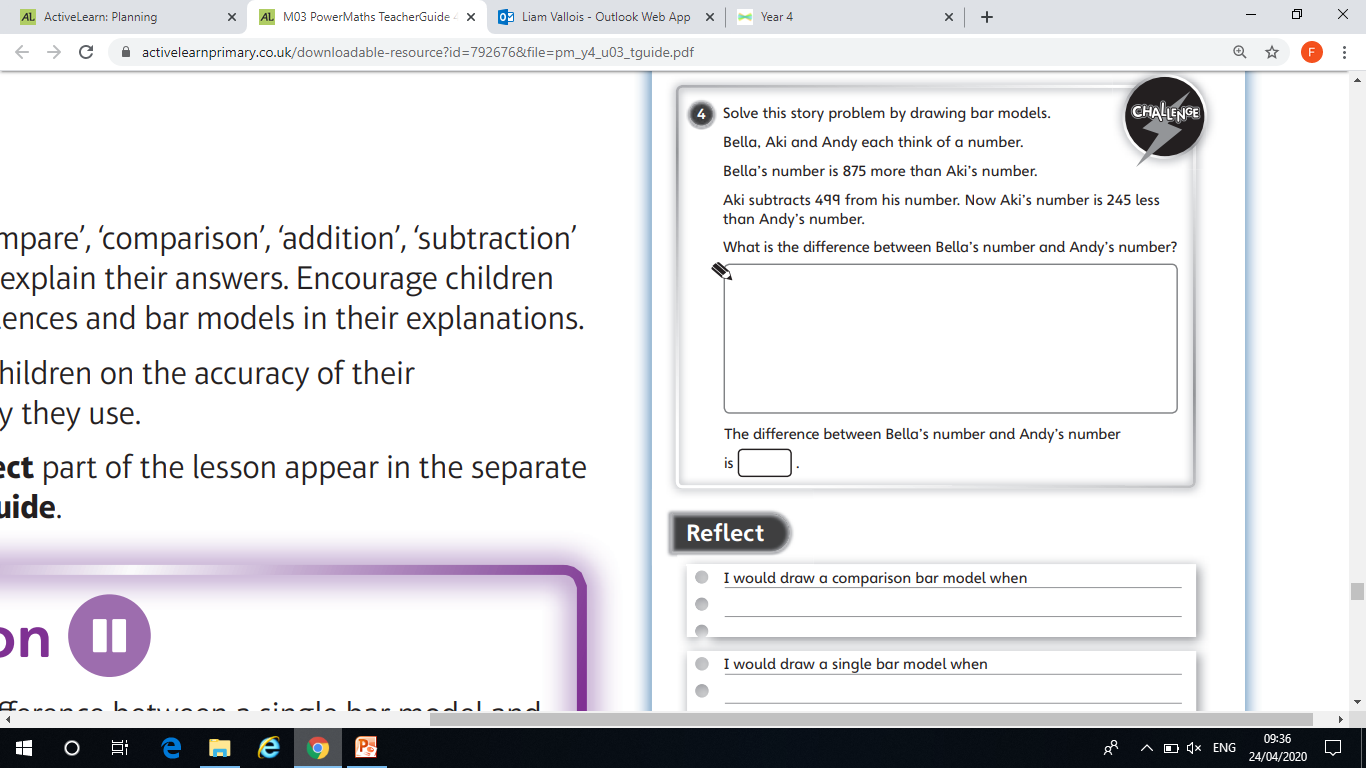 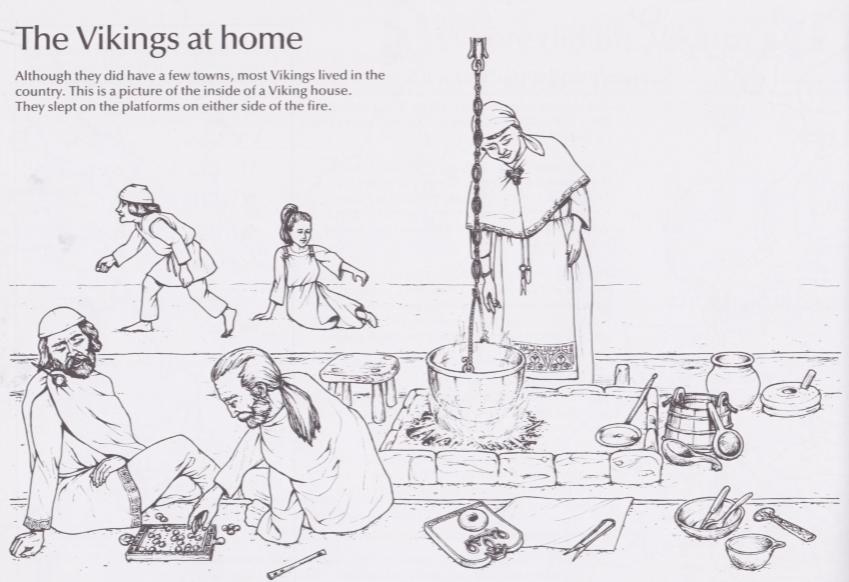 Use the Horrible Histories document on the Year 4 page to help.
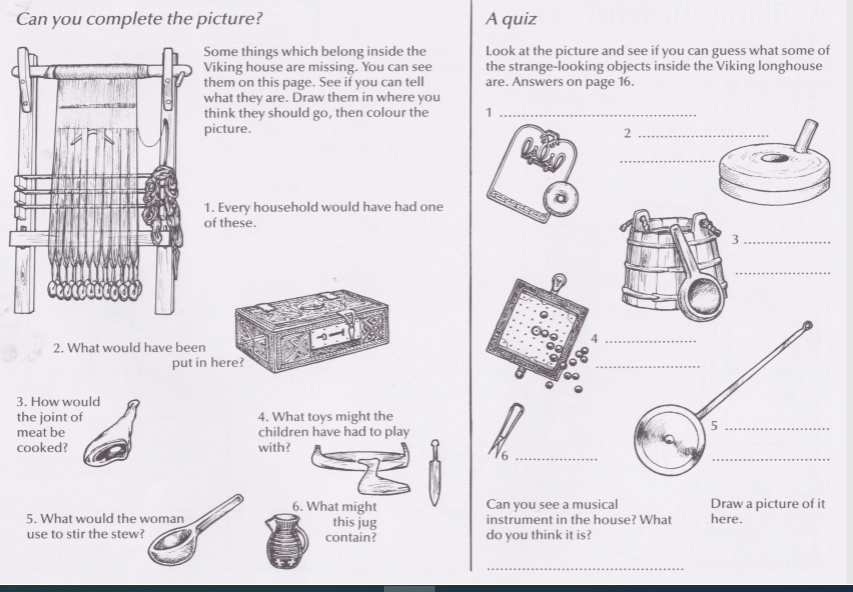 Interpreting Food Chains - Answers
Write out the words with their meanings. Extra Challenge: Three new words on this list, can you write a meaning for each one?
Food Chain Cards Possible Answers